Capacity Building of the Firm
From Firm to Smart Firm
From Firm to Smart Firm
What You Need to DO
Cross Train Your Team Members
Find a new team member before you need them
Familarise yourself with technologies – it is essential to be comfortable with using software and tools
Enhance Your Skills – One should be well versed with new emerging technologies such as AI, Data Analytics, Cloud Computing, Automations
Stay Organised and automate as much as possible
Tap Emerging Practice areas.
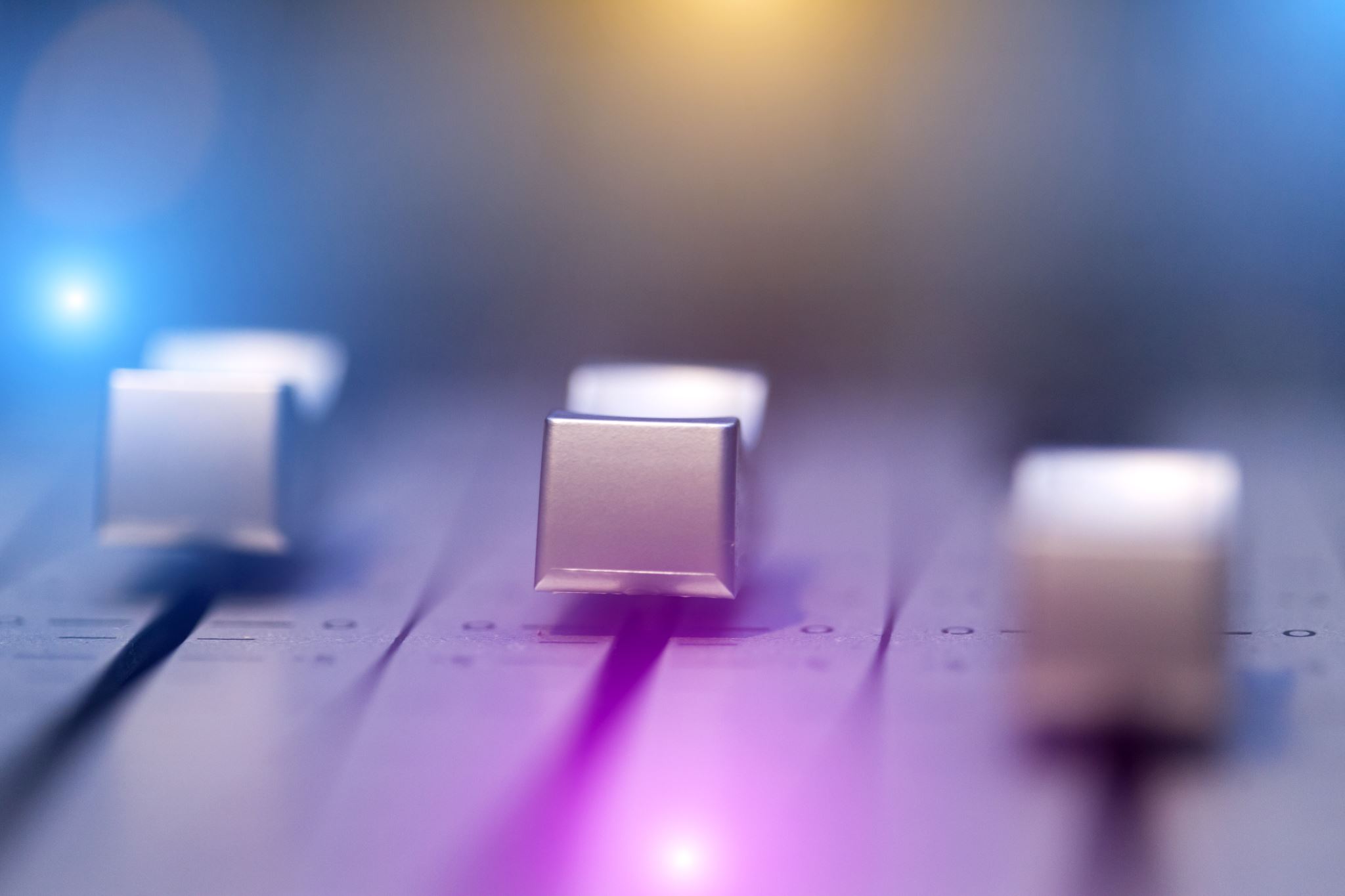 Agenda
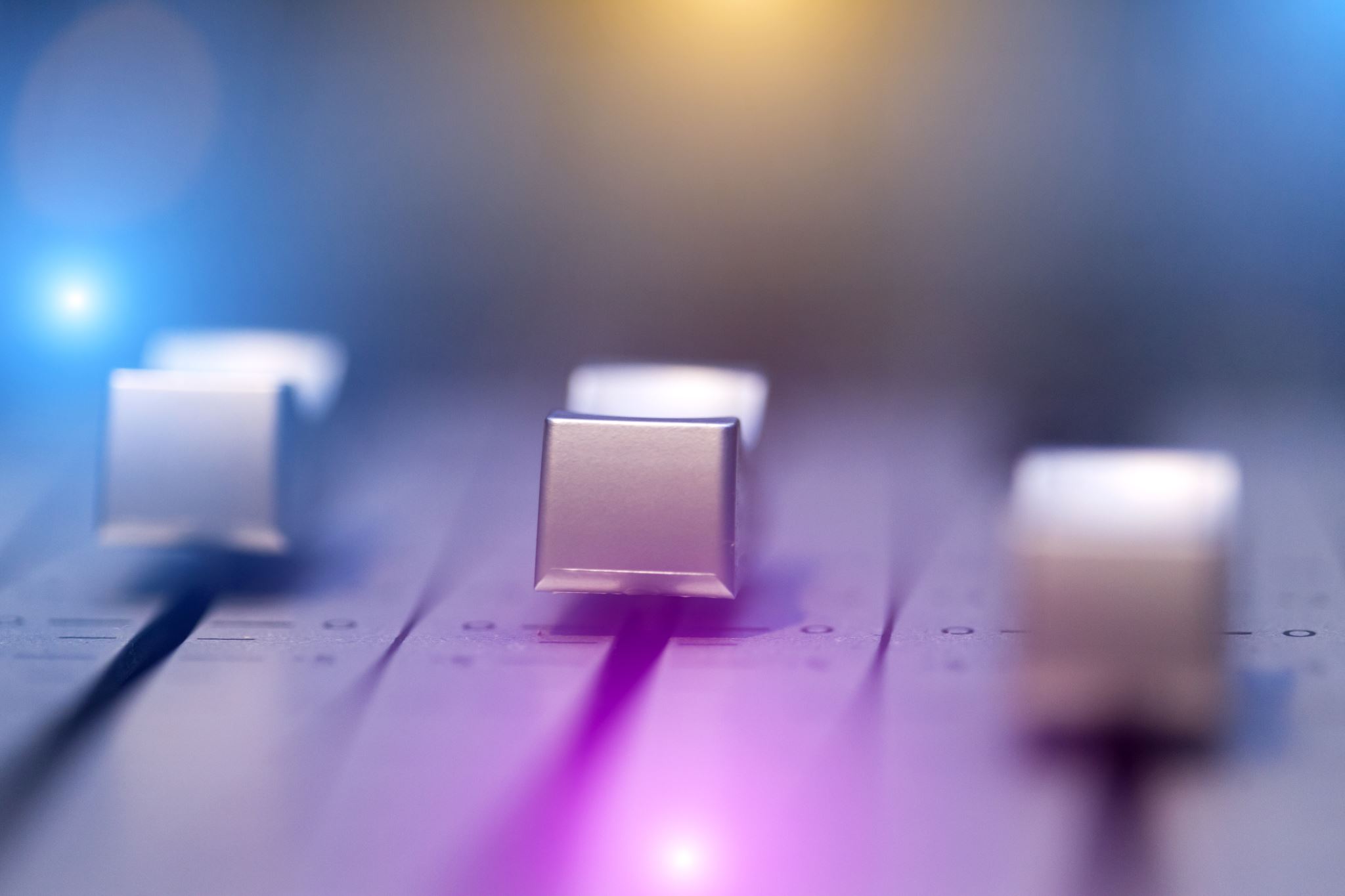 Agenda
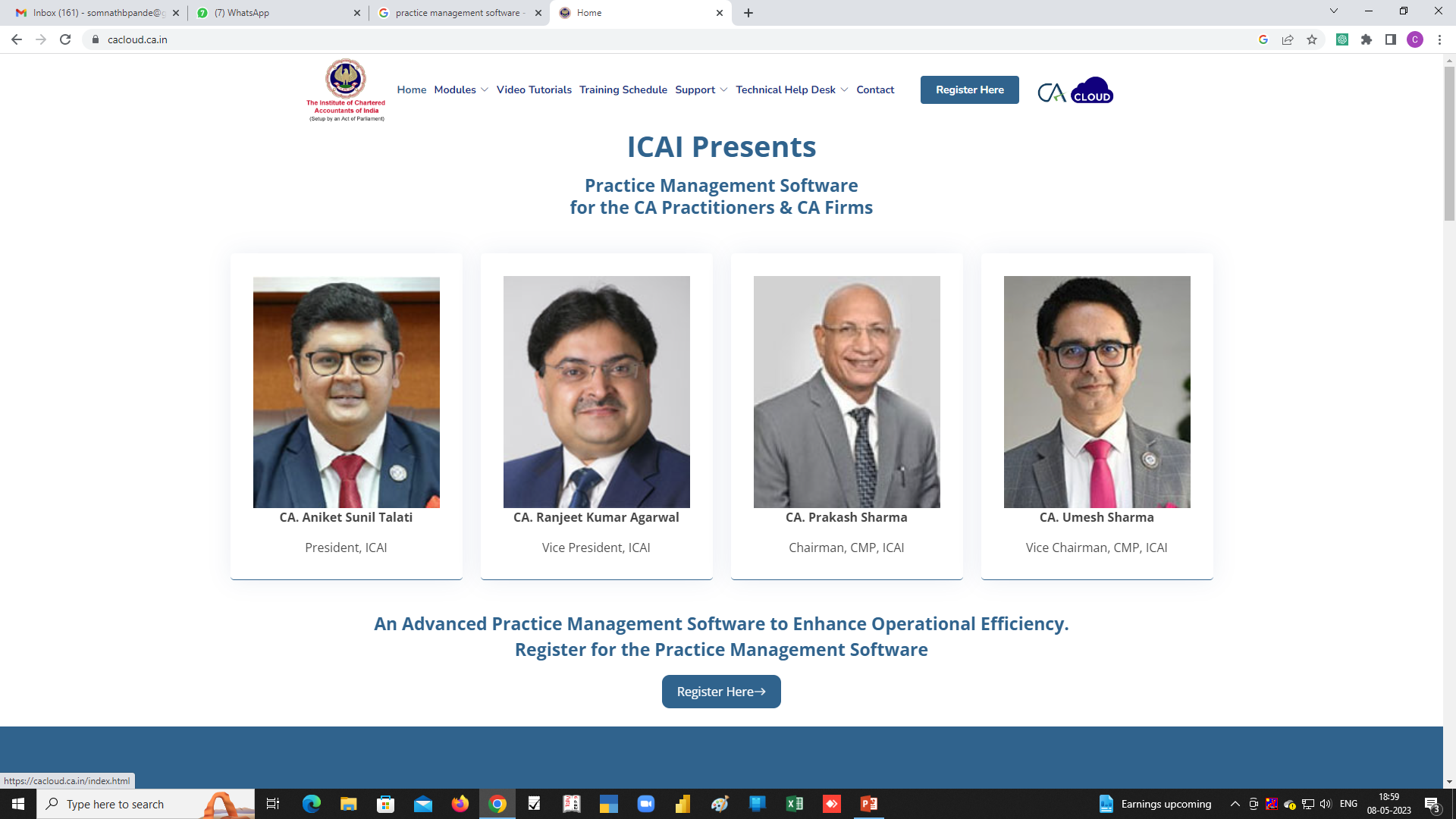 Practice Management Software
Register at cacloud.ca.in
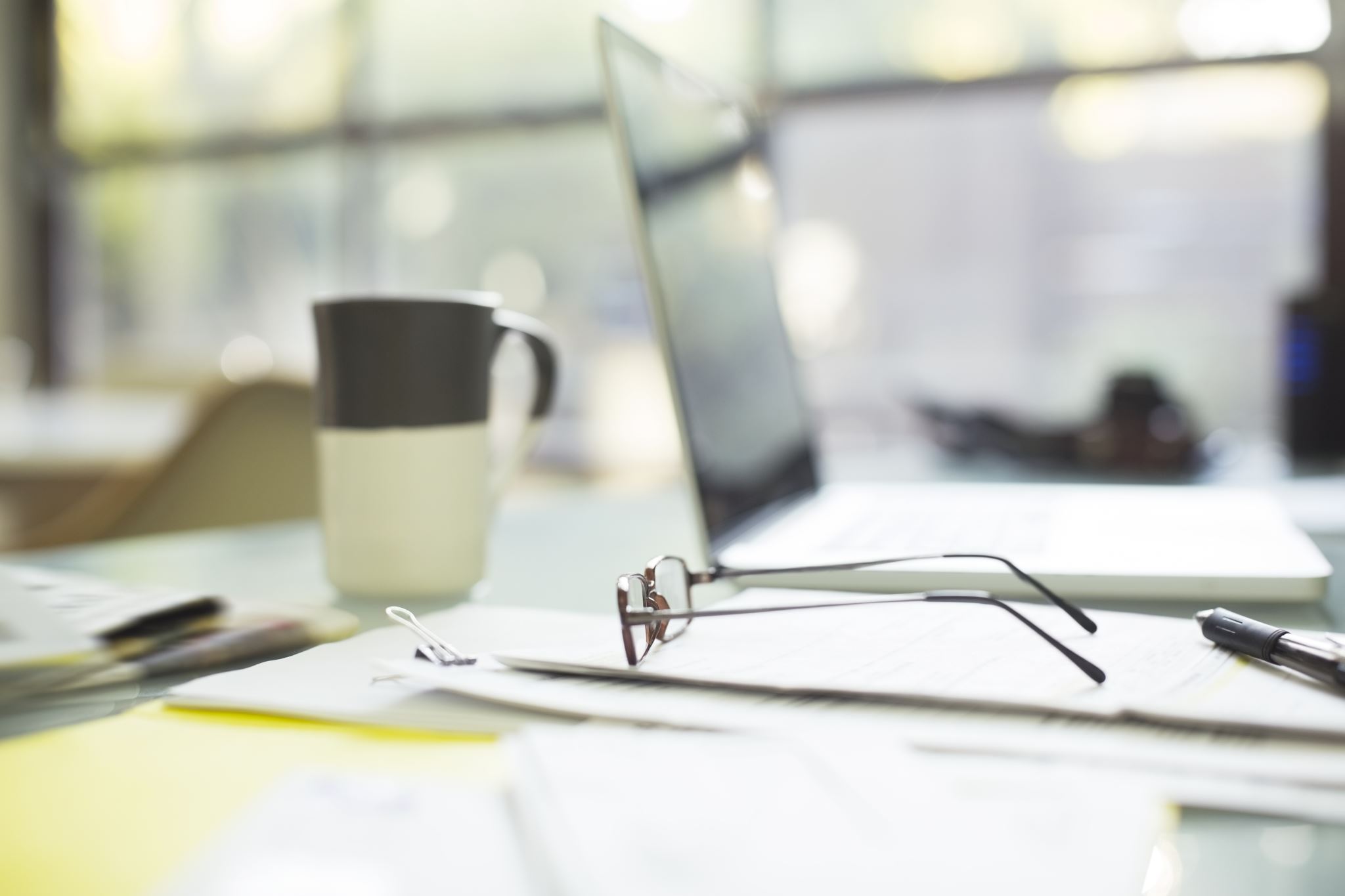 Practice Management Software
Features
Task Management
Document Management
Account Management
Client Management
Employee Management
Communication Management
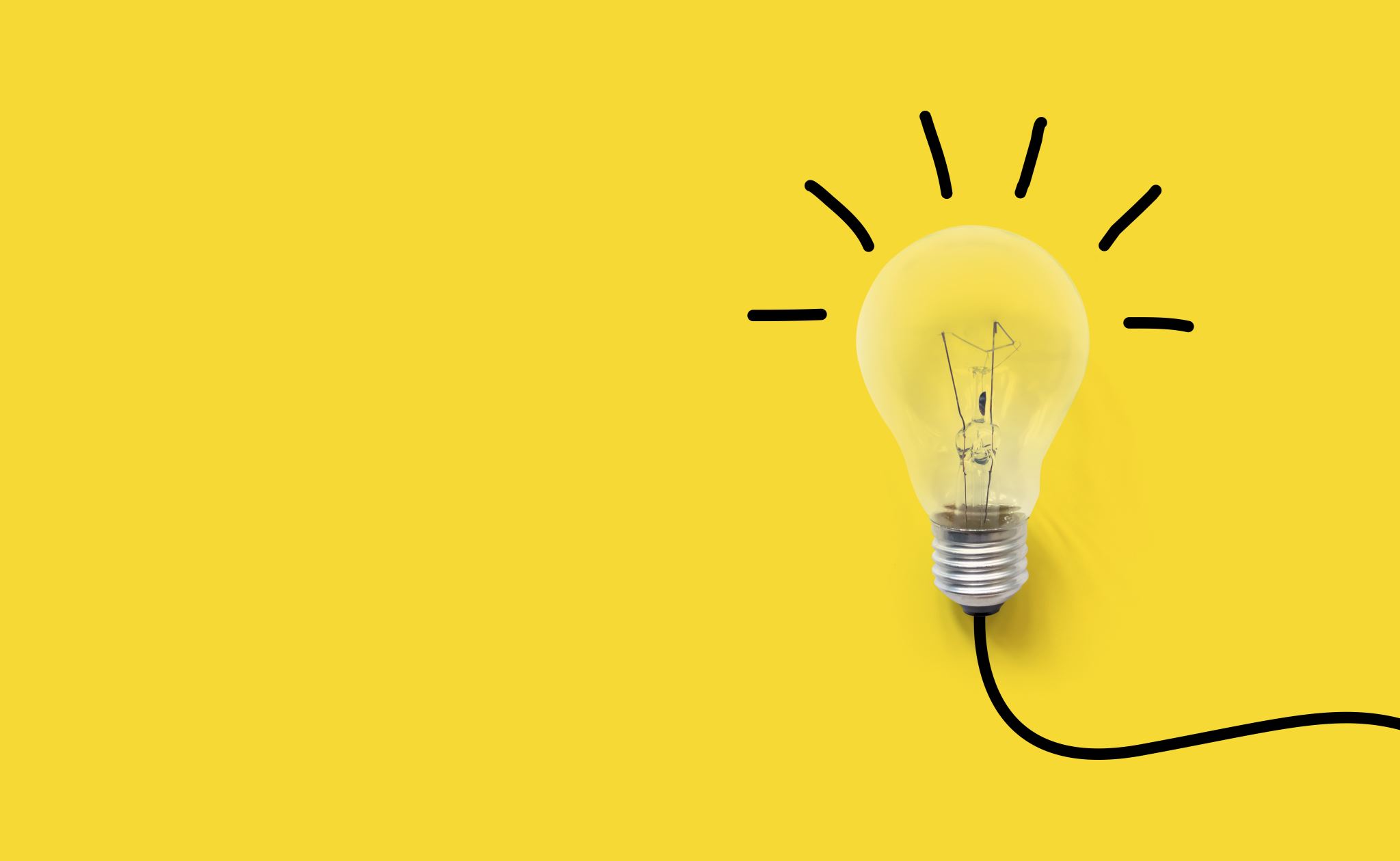 Practice Management Software
What you can do with PMS
Prioratisation of your tasks
Management of everything with a paperless office system
Enhance Operational Efficiency
Faster Processing of Data
Generation of Internal Reports
Management and Tracking of Client Information from Mobile also
Effortless management of employees
Manage every account with great communication
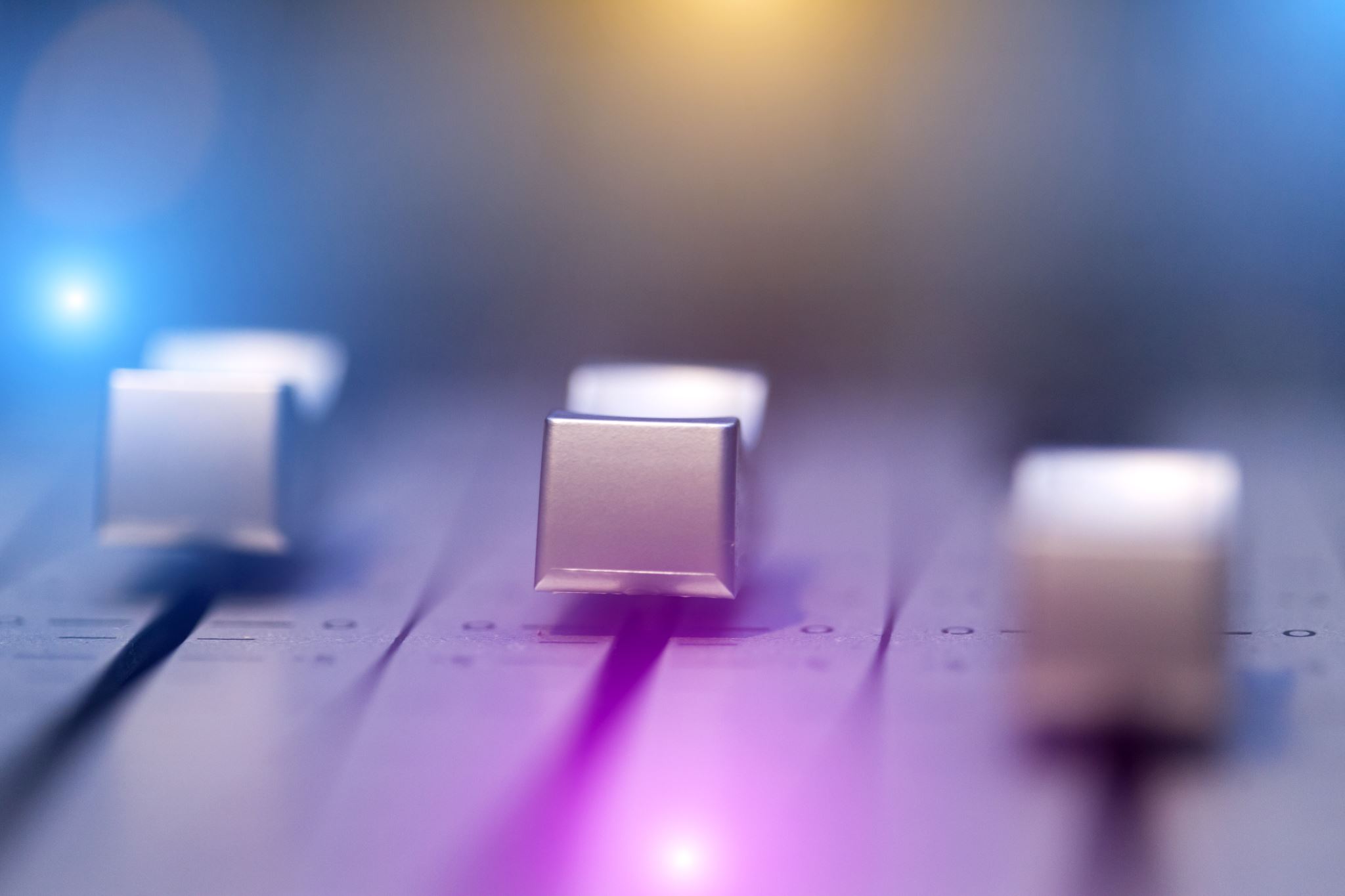 Agenda
What is Power BI
Power BI is a business analytics tool developed by Microsoft.
It provides interactive visualizations and business intelligence capabilities with an interface simple enough for end-users to create their own reports and dashboards.
Power BI consists of multiple components, including Power BI Desktop, Power BI Service, Power BI Mobile, and Power BI Report Server.
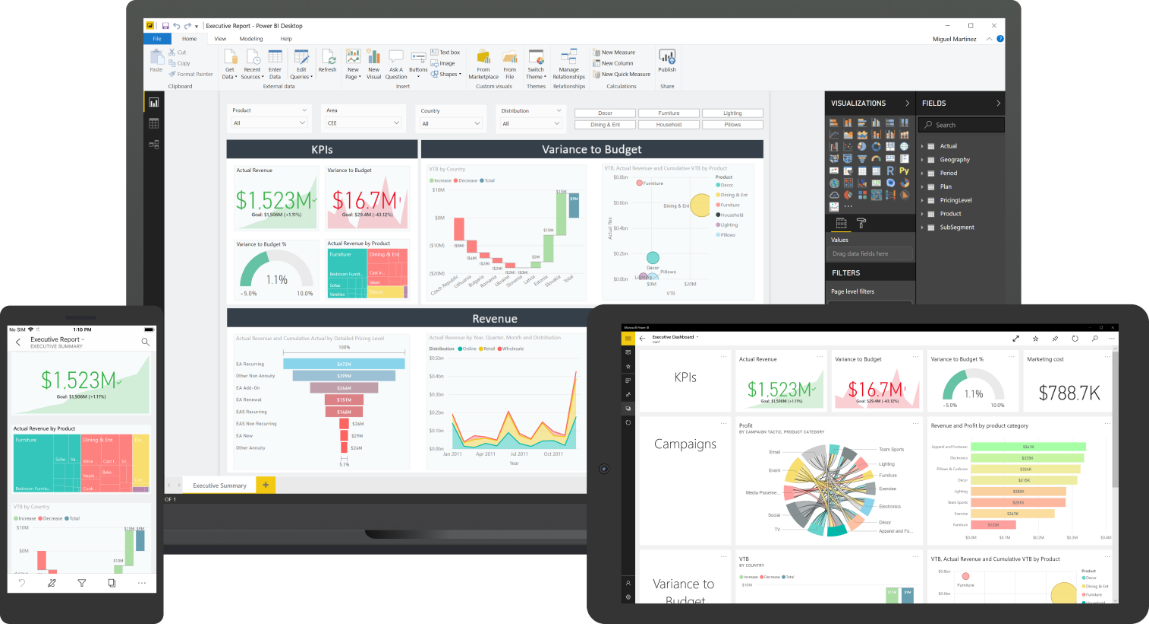 Benefits of Power BI
Connects to a variety of data sources
Interactive dashboards and reports
Collaboration and sharing 
Real-time data analysis 
Cost-effective
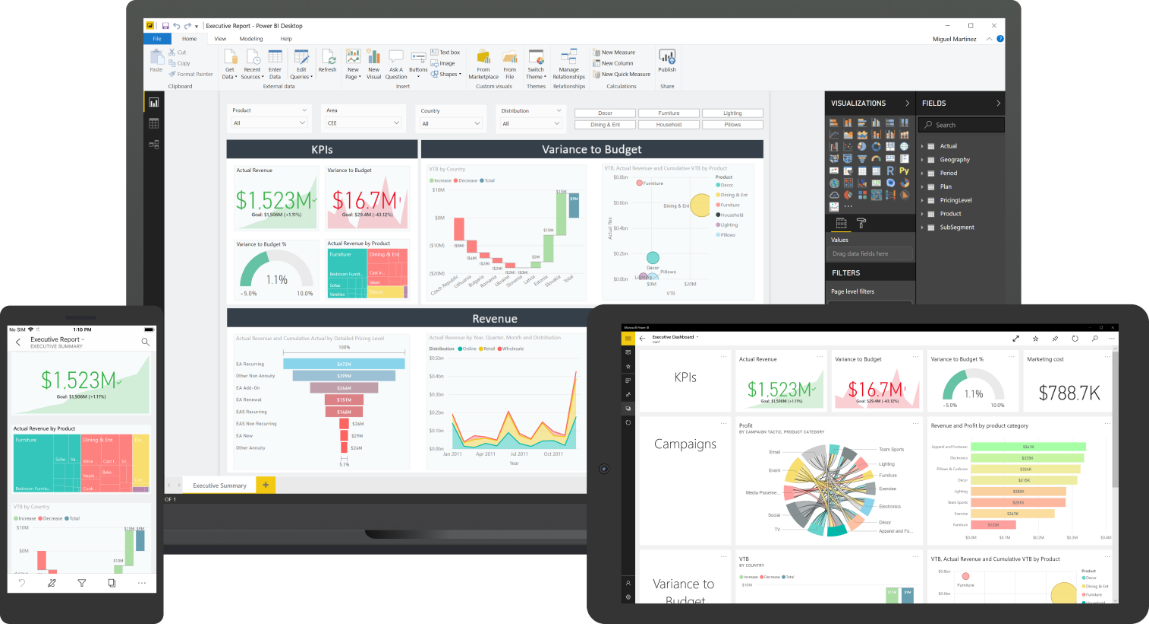 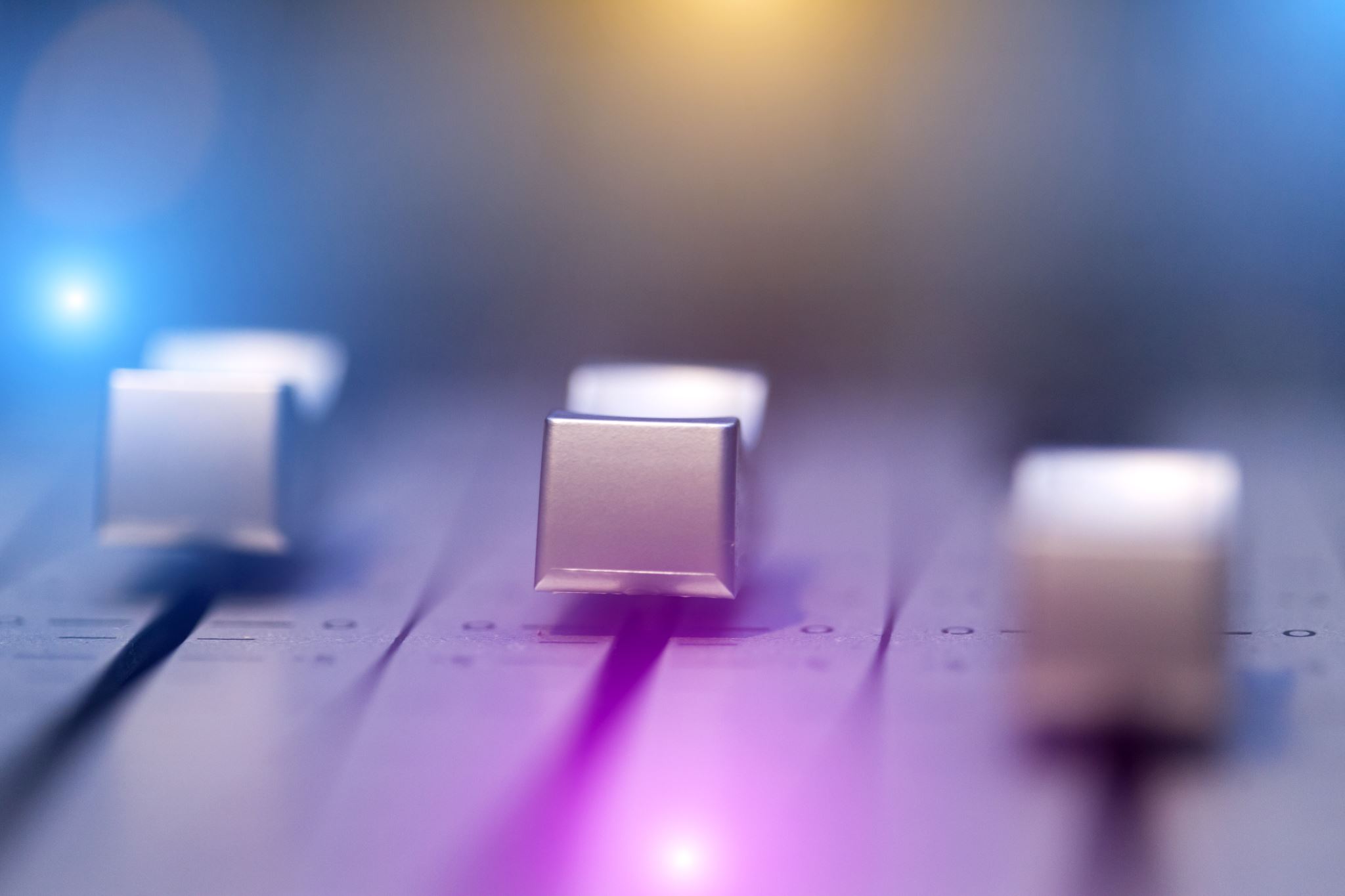 Agenda
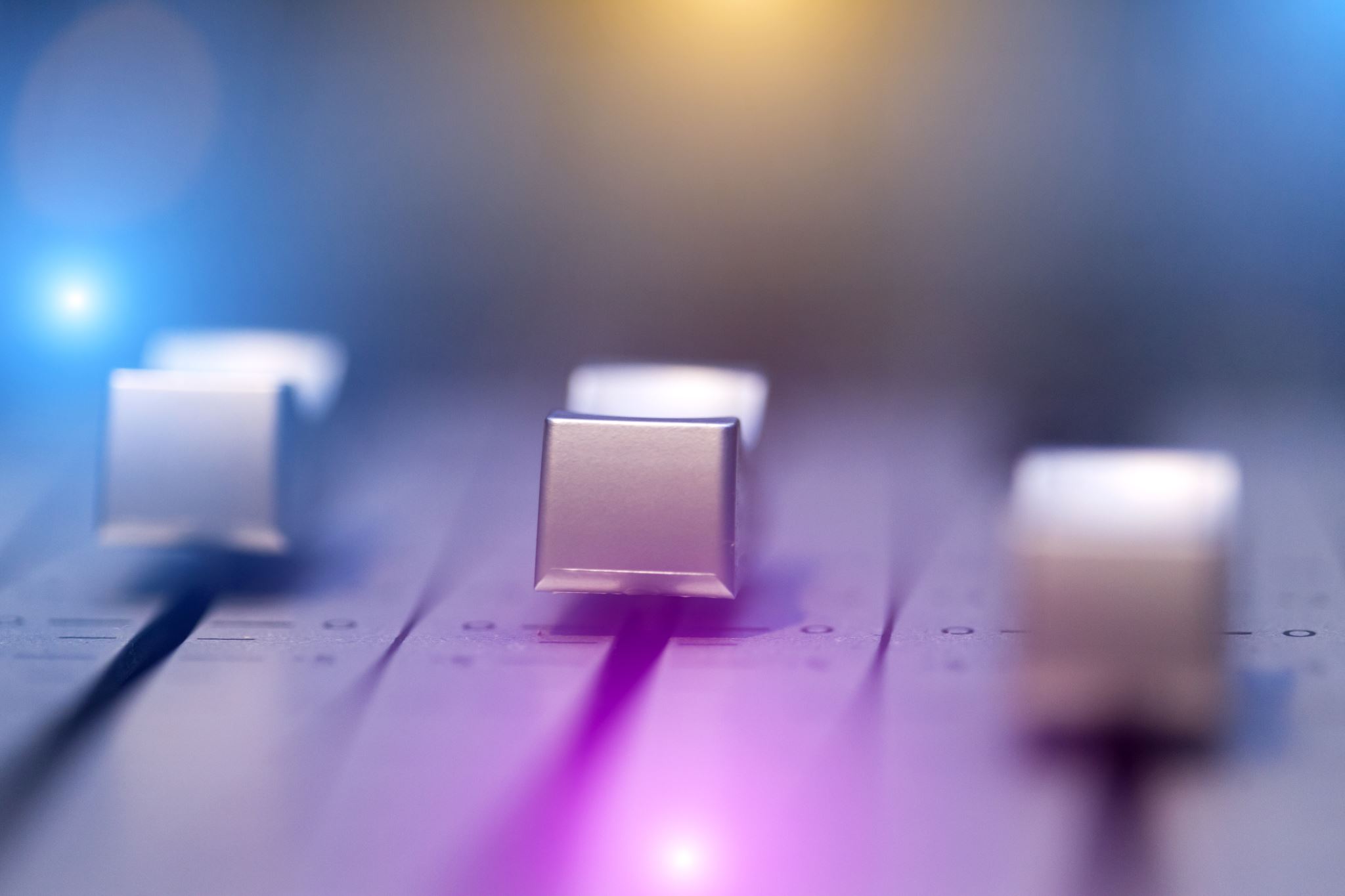 Agenda
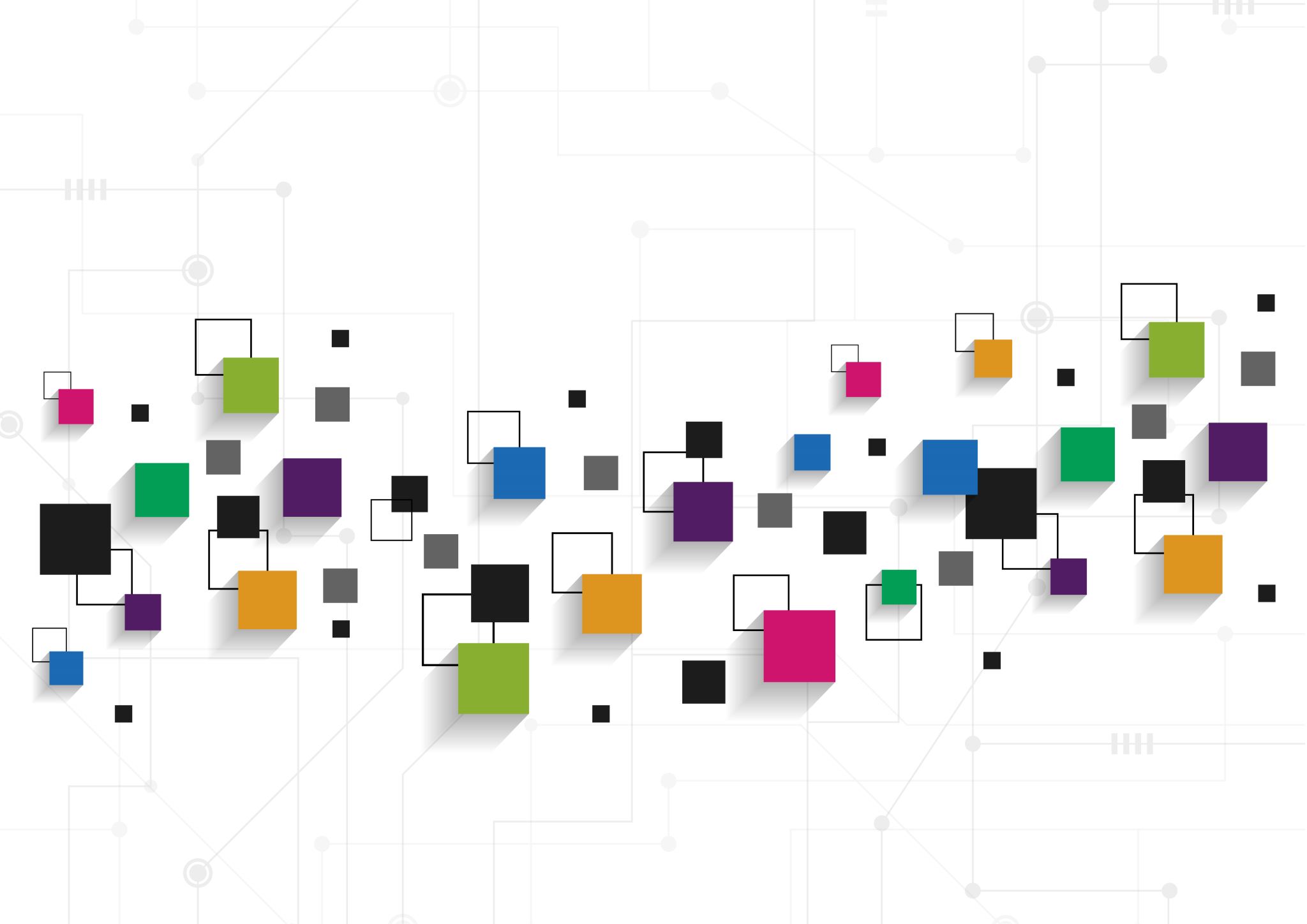 Introduction to Co-pilot
Microsoft 365 Copilot is an AI assistant feature for Microsoft 365 apps
It utilizes OpenAI's GPT-4 Large Language Models (LLMs) and Microsoft Graph to convert user text input into content in Microsoft 365 apps
Copilot is being marketed for productivity with 20 initial testers in March 2023
Expanded access to 600 customers willing to pay for early access in May 2023
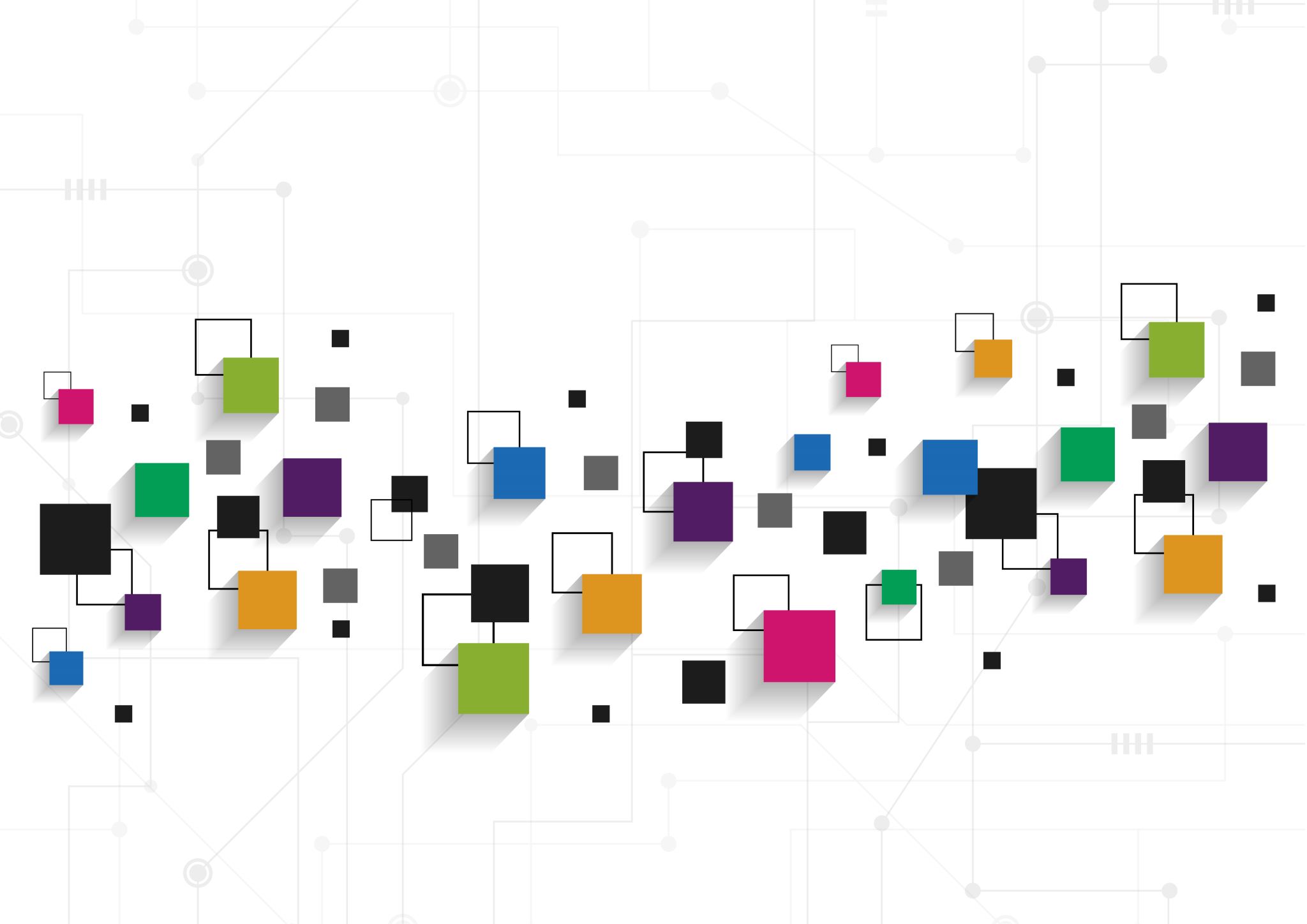 Features of Microsoft Co-pilot
Copilot can generate and edit text, and provide rewrite suggestions in Word
It can assist with data analysis, formatting data, creating graphs, and identifying trends in Excel
Copilot can create PowerPoint presentations and adjust presentation style and formatting
In Outlook, it can draft emails, summarize email threads, and pull relevant information
Copilot can present information for meetings, transcribe meetings, and summarize discussion points in Teams
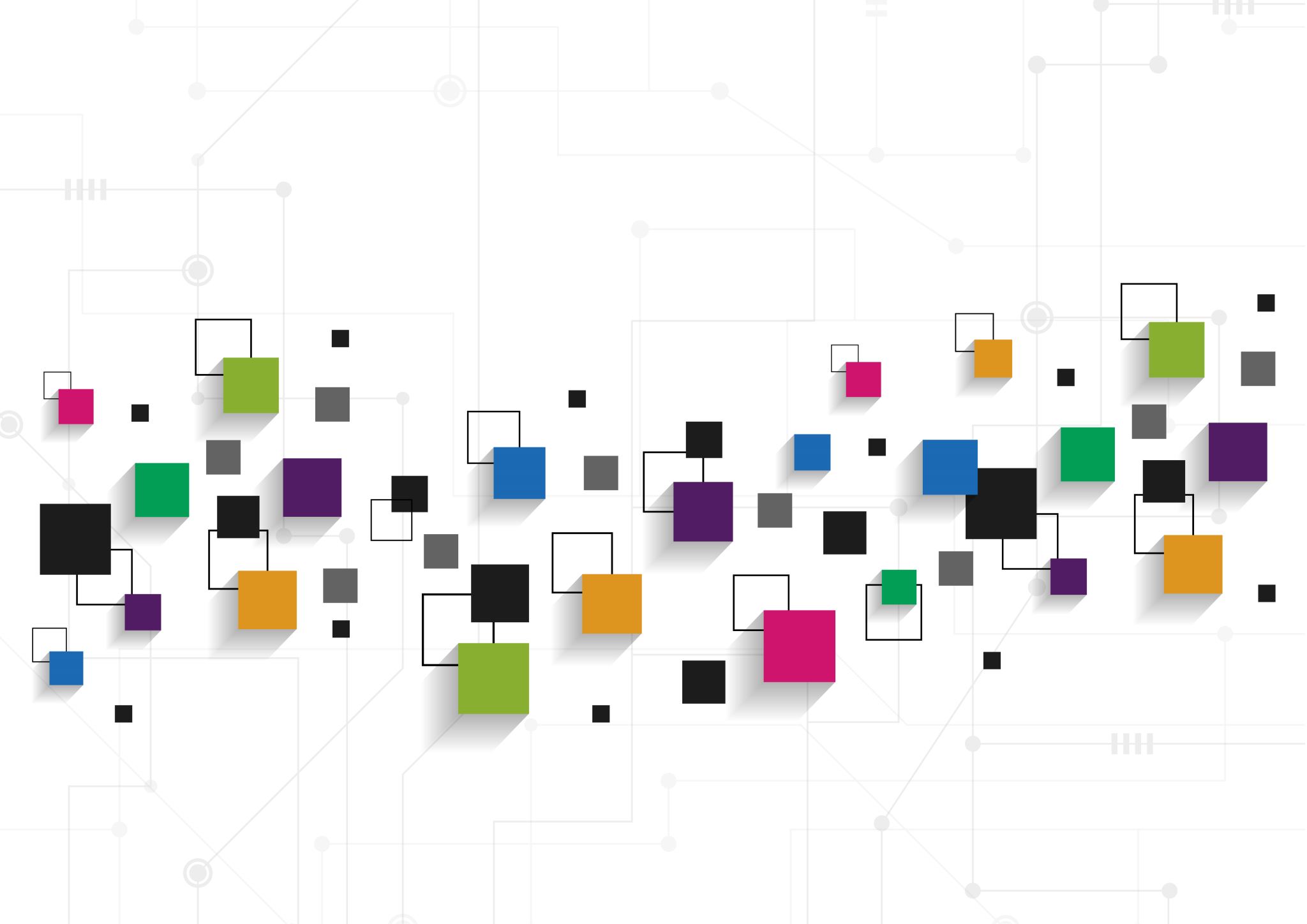 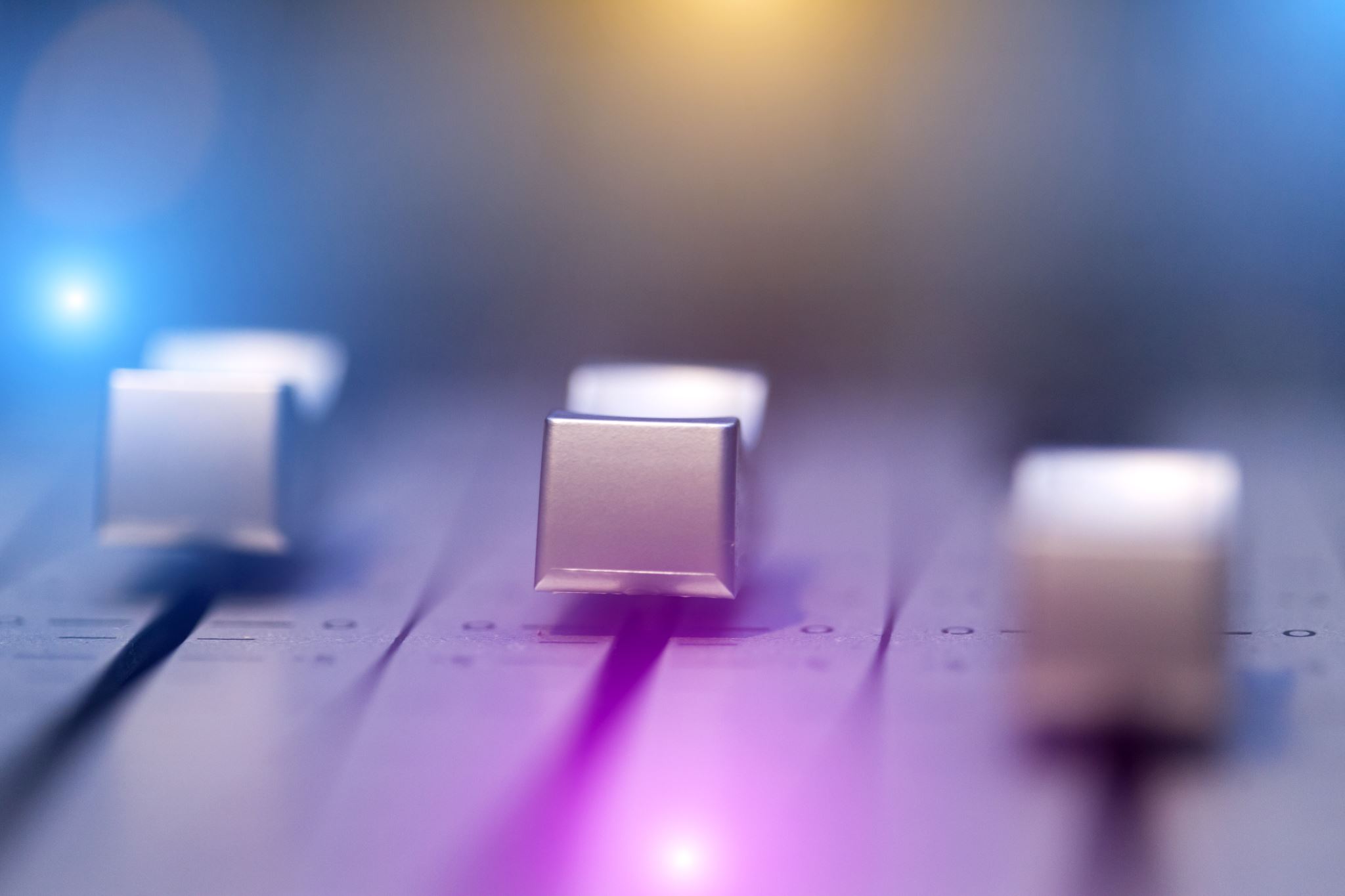 Agenda
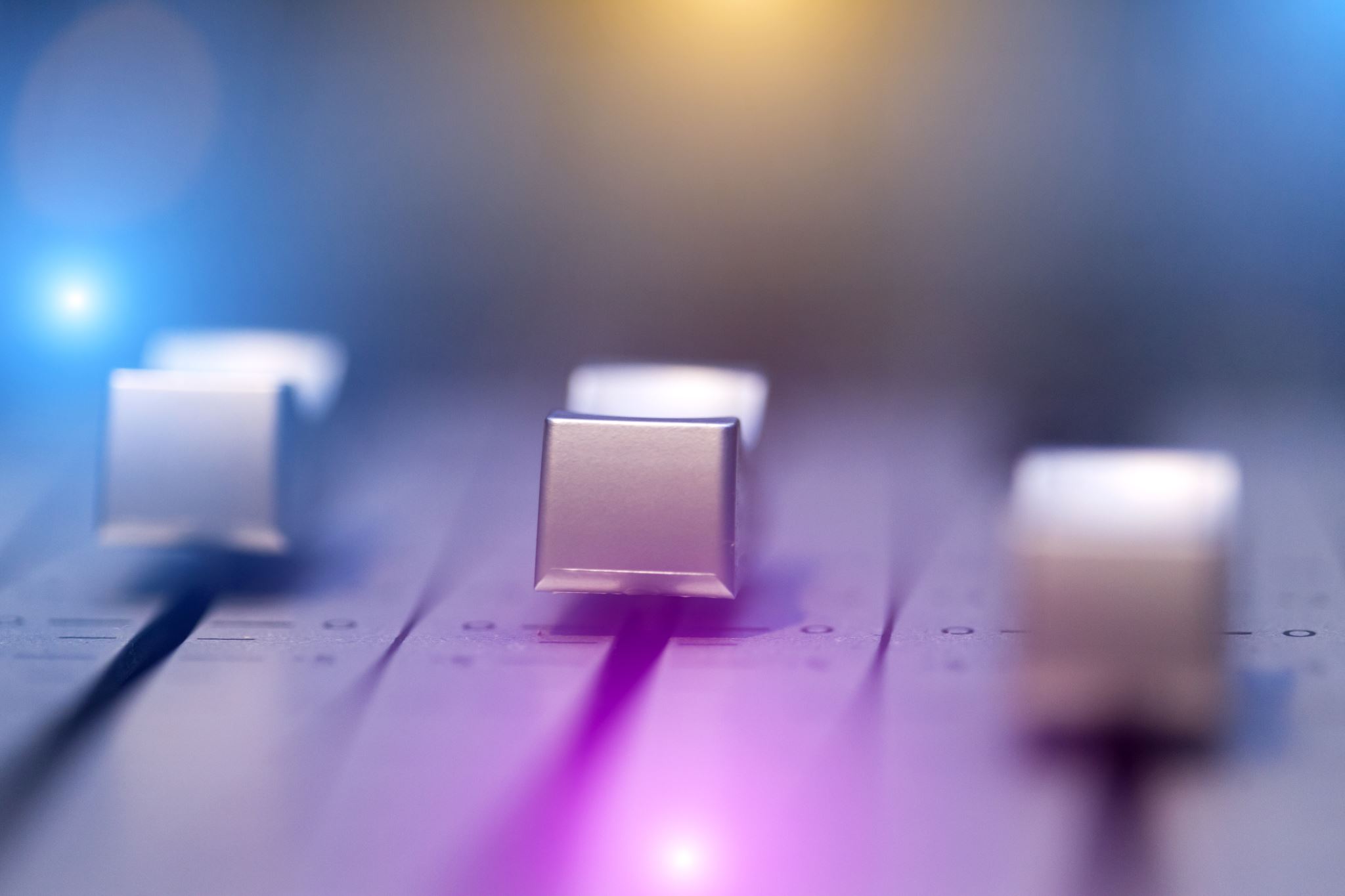 Agenda
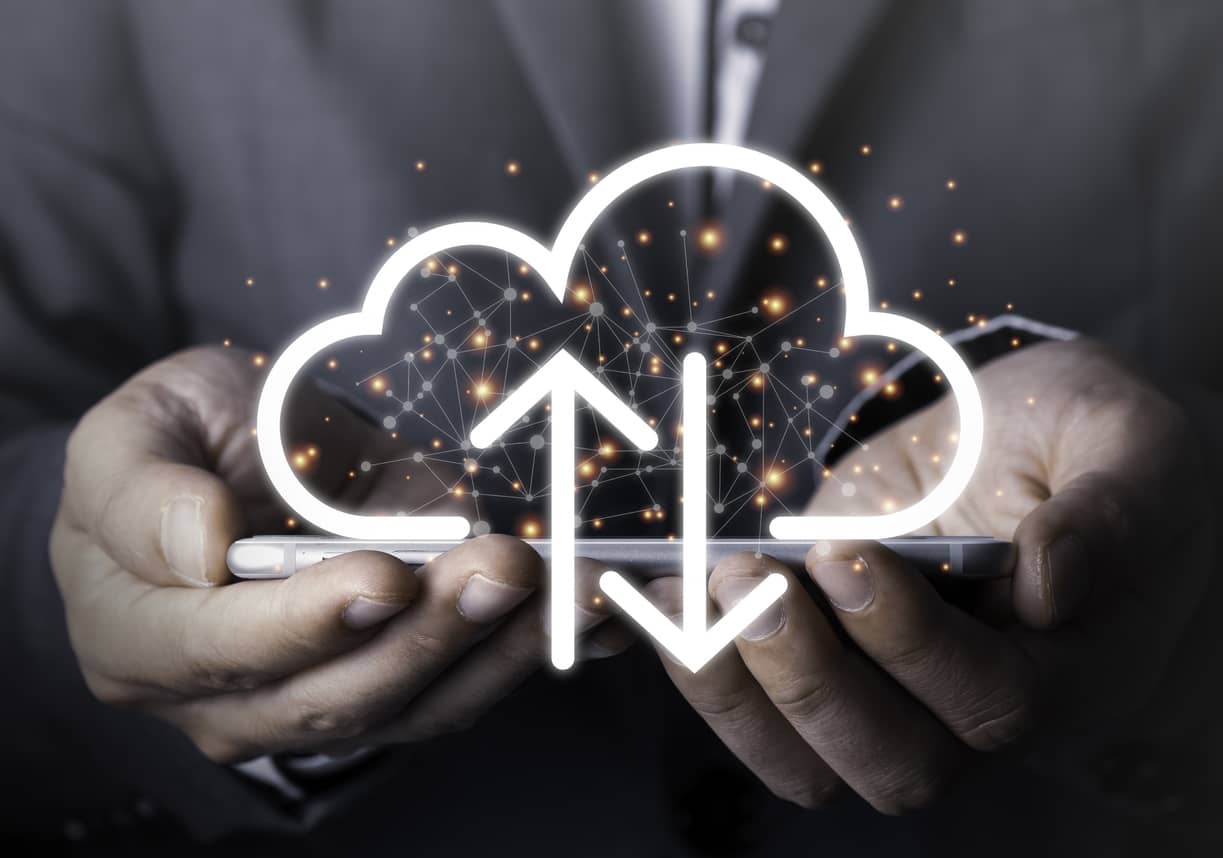 Data on Cloud
Cost savings
Accessibility
Security 
Disaster recovery
Improved Efficiency
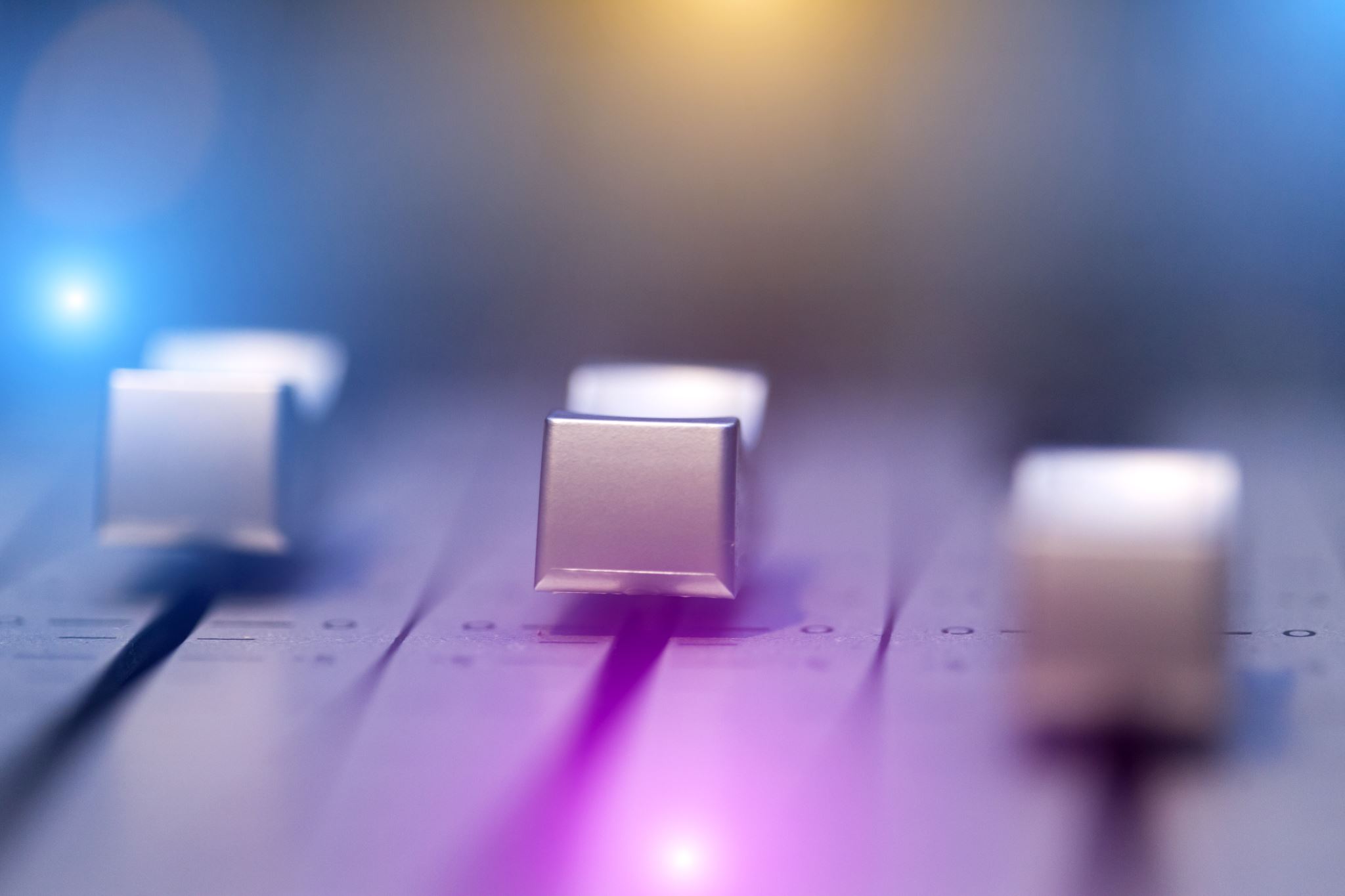 Agenda
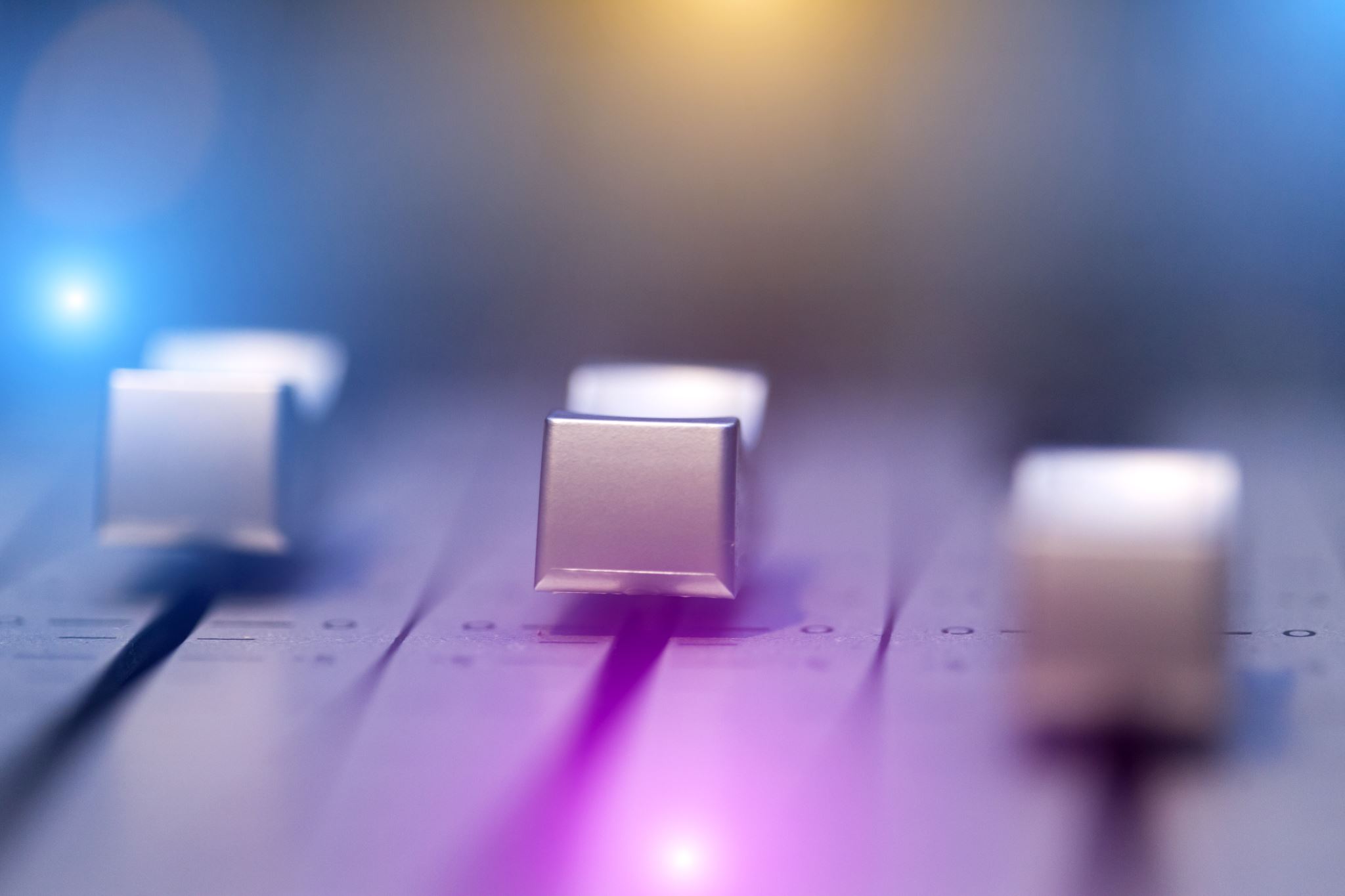 Agenda
http://cmpbenefits.icai.org/
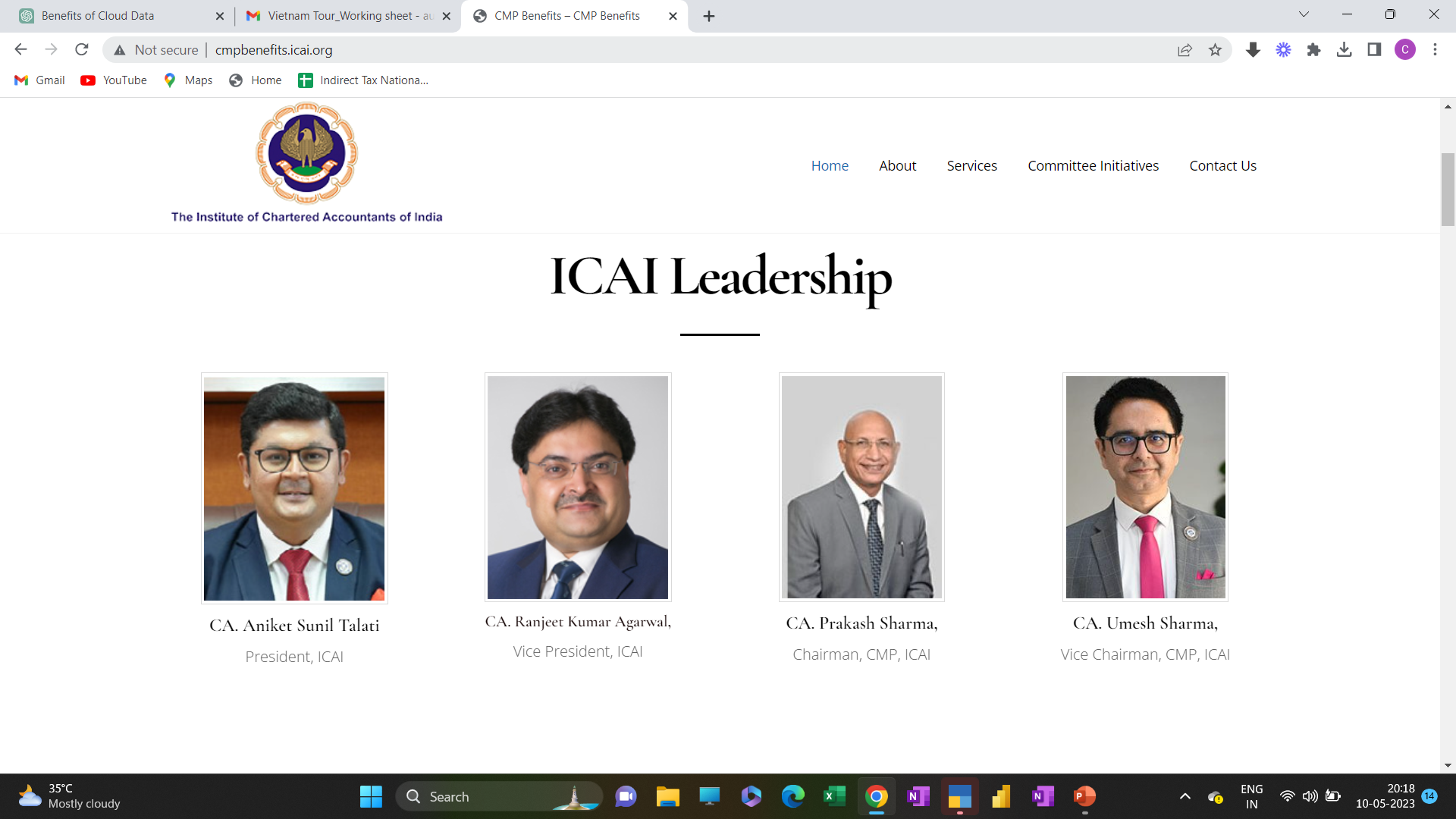 Thank You
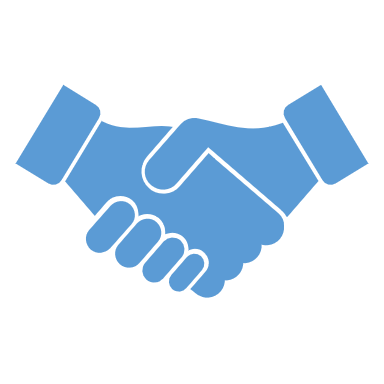